May 2022
Resolutions for Figures
Date: 2022-05-13
Authors:
Slide 1
Hitoshi Morioka (SRC Software)
May 2022
Abstract
This presentation is proposed resolutions for figures.
Slide 2
Hitoshi Morioka (SRC Software)
May 2022
Figure 4-16a (CID 3005, 3161)
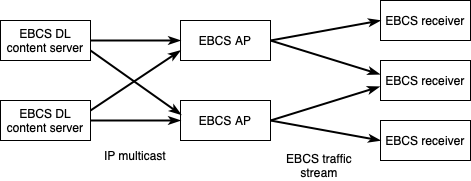 Slide 3
Hitoshi Morioka (SRC Software)
May 2022
Figure 12-55e (CID 3119)
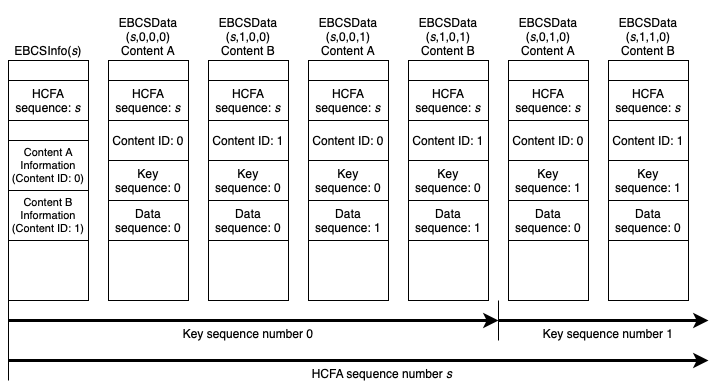 Slide 4
Hitoshi Morioka (SRC Software)